Развитие речи. ТИПЫ  ТЕКСТА
Тип текста
О
 Одно фото
Отвечает на  вопрос КАКОЙ?
 Описание
Тип текста
Нельзя сфотографировать


Отвечает на вопрос ПОЧЕМУ?


РАССУЖДЕНИЕ
?
Наши помощники
В море много рыб и животных. 
   Акул называют морскими разбойниками.
   Они распугивают и уничтожают рыбу, рвут сети, иногда нападают на людей. 
   Не случайно акул считают опасными рыбами.
Как построить текст – рассуждение?
В море много рыб и животных.
вступление
Что нужно доказать?
Акул называют морскими разбойниками.
ПОЧЕМУ?
Доказательства
ПОТОМУ   ЧТООни распугивают и уничтожают рыбу, рвут сети, иногда нападают на людей.
Вывод
ТАКИМ ОБРАЗОМ, не случайно акул считают опасными рыбами.
ПЕРЕПУТАНИЦА
,
,
Очень-очень странный вид: речка за окном  горит
Чей-то дом  хвостом виляет  пёсик  из ружья стреляет
Мальчик   чуть не слопал мышку
Кот   в очках читает книжку  старый дед  влетел в окно
Воробей   схватил зерно
Да как крикнет, улетая: «Вот что значит запятая!»
,
,
,
,
,
,
,
,
,
,
,
Текст - рассуждение
ВСТУПЛЕНИЕ:

На письме без запятых обойтись невозможно…
ТЕЗИСБез них нельзя читать текст правильно, внятно и с верным выражением.
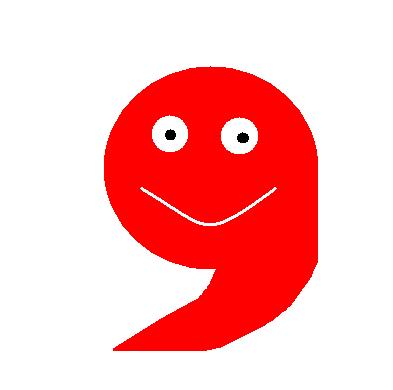 Аргументы
Во-первых, в предложении  запятые разделяют однородные члены и помогают сохранить интонацию перечисления.
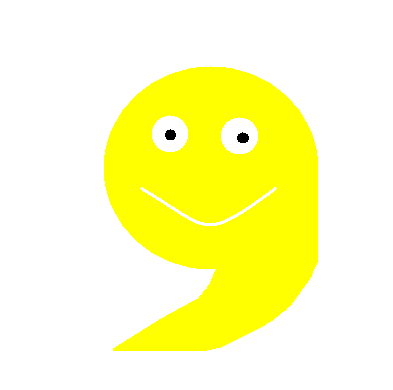 ВЫВОД
Без запятых обойтись нельзя!
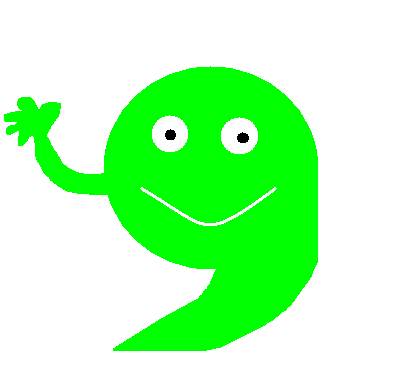